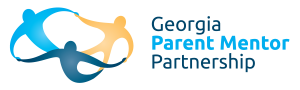 August 17, 2017
New Parent Mentor Orientation
Quarterly Contacts Reporting
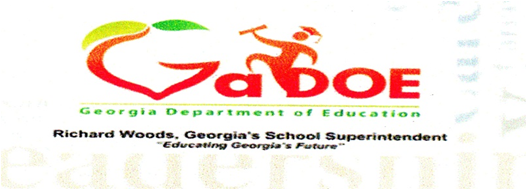 WELCOME ABOARD !!!!
SAILING DOWN THE LINE TO
DATA 101
AGENDA
WALKING THROUGH THE 
QUARTERLY CONTACTS REPORTING PROCESS
USING A COMPUTER ONLINE LINK
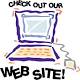 WALKING 
THROUGH THE 
QUARTERLY 
CONTACTS 
REPORTING
PROCESS
1st QUARTER 
QUARTERLY 
CONTACTS 
REPORTING
Each quarter Parent Mentors report their contacts made in their schools and community.  Reporting dates are:  
October 15th (July-August-September)

January 15th (October-November-December)

April 15th ( January-February-March)

May 30th or before you leave (April-May-June)
Quarterly Contacts Reporting Tracking
To keep track of Quarterly Contacts, Parent Mentors may use the GAPMP Daily Contacts Form or the following  
Calendar 
Spiral Notebook 
Spreadsheet
In order to record the contacts he or she makes on a daily basis.
Categories Tracked and Explanations

Calls/ Emails/Texts
These are calls to and from a parent.  Each call you take or make is counted. Each email you send and receive is counted.  Each text you send and receive is counted.  

Home Visits
Each home visit is counted as one.
 
IEP Meetings
Each IEP Meeting is counted as one.
 
Mass Emails / Bulk Mail/ Newsletter
Insert the number of mass emails or bulk mail sent out during that month.  Example:  2 mass emails were sent out to 150 recipients, so the total contact will be 300 for mass emails.   
 
Parent Meetings
This is a one on one parent meeting.
Contacts Tracking Explanations  Continued
 
# of Parent Trainings
Here you will count the number of trainings you have hosted or presented during that designated period of time.  
 
# of Parent Trained
Here you will include the number of parents that are at the parent trainings.  Also include the number of parents trained during a P2P training that you hosted.
 
# of Parent Trainings using P2P
Here include the number of parent trainings that you hosted using P2P.
 
# of Teacher/Administrator Trainings
Include the number of trainings that you presented to teachers/administrators
Contacts Tracking Explanations  Continued
 
# of Teachers/ Administrators Trained
Here you will include the number of teachers/administrators that you trained/presented to).
 
 # of Other Events
Any other event or meeting where you wore your “Parent Mentor Hat”

# of Attendees At Other Events
Here you include the number of people who attended the other events:  Example:  3 events with 5 people at each = 15 people
NEW MENTOR WORK MONTH 1 SCENARIO
Barbie is a new parent mentor and began working in the month of July 2017.    During the month, she made  phone calls to parents, received phone calls from parents, made home visits, attended IEP meetings, sent out Open House Flyers, attended Open House, set up a GAPMP Booth and distributed Parent Mentor information, brochures and business cards to 100 people, and attended a Transition Alliance Meeting that had 15 people in attendance.
MONTH 1CONTACTS TRACKING SCENARIO
For the month of July Barbie had the following totals:
16 Calls/Emails/Texts
5 Home Visits
2 IEP Meetings 
100 Flyers
2 Other Events (Open House; Transition Alliance Meeting)
115 People in attendance total (Open House – 100; Transition Alliance Meeting – 15)
NEW MENTOR WORK MONTH 2 SCENARIO

During the month of August 2017, Barbie  made  phone calls to parents, received phone calls from parents, made home visits, attended IEP meetings, met with parents, attended a Family Connections Quarterly meeting along with her Special Education Director, 2 Teachers and 3 School Administrators, met with the GAPMP Data Coach and received data coaching and training and attended GAPMP New Mentor Orientation that had 20 people in attendance.
MONTH 2 Contracts Tracking Scenario
For the month of August, Barbie had the following totals:
25 Calls/Emails/Texts
2 Home Visits
2 IEP Meetings 
6 Parent Meetings
1 Teacher/Administrator Training (Family Connections Quarterly Meeting)
5 Teachers/Administrators Trained (Parent Mentor Presentation)
2 Other Events (Data Coaching and Training; New Mentor Orientation)
22 People in attendance total (Data Coaching and Training - 2; New Mentor Orientation – 20)
NEW MENTOR WORK MONTH 3 SCENARIO
During the month of September 2017, Barbie  made  phone calls to parents, received phone calls from parents, made home visits, sent out 85 Buddy Ball Flyers, met with parents, hosted and presented a Medicaid Waiver Application Parent Training to 5 parents, hosted a Katie Beckett Denials P2P Webinar Training via computer that 5 parents attended and attended the GAPMP Annual Kickoff Conference that had  500 people in attendance.
MONTH 3 CONTACTS TRACKING SCENARIO
For the month of September 2017, Barbie had the following totals:
15 Calls/Emails/Texts
6 Home Visits
2 IEP Meetings 
85 Flyers
1 Parent Training (Medicaid Waiver Application Parent Training)
10 Parents Trained (5 trained by Parent Mentor; 5 trained using P2P Presenter)
1 P2P Parent Training
1 Other Event (GAPMP Annual Kickoff Conference)
500  people in attendance total (Kickoff Conference)
Activity
ADD 
the totals for each category 
for the months of 
July 2017, August 2017 and September 2017
Calls/Emails/Texts:  16 + 25 + 15 =
Home Visits:  5 + 2 + 6 =
IEP Meetings:  2 + 2 + 2 =
Mass Emails/Bulk Mail/Newsletters:  100 + 85 =
Parent Meetings:  6
# of Parent Trainings: 1
# of Parents Trained: 10
# of Parent Trainings using P2P: 1
# of Teachers/Administrator Trainings:  1
# of Teacher/Administrators Trained:  5
# of Other Events:  2 + 2 + 1=
# of Attendees at Other Events:  115 + 22 + 500 =
ANSWERS
Calls/Emails/Texts:  16 + 25 + 15 = 56
Home Visits:  5 + 2 + 6 =13
IEP Meetings:  2 + 2 + 2 = 6
Mass Emails/Bulk Mail/Newsletters:100 + 85= 185
Parent Meetings:  6
# of Parent Trainings: 1
# of Parents Trained: 10
# of Parent Trainings using P2P: 1
# of Teachers/Administrator Trainings:  1
# of Teacher/Administrators Trained:  5
# of Other Events:  2 + 2 + 1= 5
# of Attendees at Other Events:115 + 22 + 500 = 637
You will need to submit the totals for each category for the three months of the quarter that you are reporting data on.
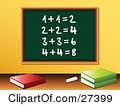 You will need to submit the 1st Quarter Quarterly Contacts Report by Sunday, October 15, 2017.  Due to the 15th falling on a Sunday, please submit your report by midnight on Monday, October 16, 2017.
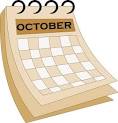 Quarterly Contacts are to be submitted  into a computer link that will be sent to you via email by October 6, 2017.   

NOTE:  Quarterly Contacts can be submitted as soon as you receive the link; You do not have to wait until October15th to submit your 1st Quarter Quarterly Report, nor do you have to wait until January 15th, April 15th and May 30th to submit the other 3 quarterly contacts report.  The 15th is deadline date that the reports need to be submitted by.  
You may also log in to the Learning Curve, Accountability Reports (first link on the right), scroll down to ”Your Region Name” Link to Quarterly Contact Reporting.
Enter Your Totals in the online computer link.
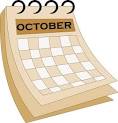 WHAT YOU SHOULD SEE INSIDE THE ONLINE COMPUTER LINK
Calls/ Emails/Texts
Each call to and from a parent is counted.  Each email you send or receive is counted.  Each text you send or receive is counted.  
Your answer

Home visits *
Each home visit is counted as one.
Your answer

IEP meetings *
Each IEP Meeting that you attend is counted as one.
Your answer

Parent Meetings *
These are one-on-one meetings/consultations with parents.
Your answer

Mass Emails / Bulk Mail / Newsletter *
If you send out one mass email to 150 recipients, put down 150.  If you send out 2 mass emails to 150 recipients, then put down 300. Same for newsletters (# you sent out) 
Your answer
EXAMPLE:  
WHAT YOU SHOULD SEE INSIDE THE ONLINE  LINK
# of Parent Trainings *
Count the number of trainings you have hosted or presented (your own and with another organization)
Your answer

# of Parents Trained *
Count the number of parents who attended the trainings (your own and with any other organization)
Your answer

# of Parent Trainings using a Parent to Parent presenter *
Count the number of parent trainings that you hosted using P2P.
Your answer

# of Teacher/Administrator Trainings *
Count the number done at department, school, or county office level meetings.
Your answer
EXAMPLE:  
WHAT YOU SHOULD SEE INSIDE THE ONLINE COMPUTER LINK
# of Teachers or Administrators trained 
Count the number of teachers or administrators present at the presentation(s).
Your answer

# of OTHER EVENTS *
Count the number of events or meetings where you wore your "Parent Mentor Hat“ and made contact with individuals or groups.
Your answer

# of Attendees at OTHER EVENTS*
Count the number of people you presented to at these events.
Your answer

Share any explanation or information you wish to share about your contacts.  *
Examples might be a short description of one of your OTHER events or details you want to mention about your bulk email count.  

A copy of your responses will be emailed to the address you provided.
FOR DOCUMENTATION PURPOSES, 
IT IS SUGGESTED THAT THE PARENT MENTOR PRINT A COPY OF THE REPORT BEFORE HITTING 
THE SUBMIT BUTTON.
STEP 3:  
	HIT the SUBMIT Button
SUBMIT
You'll see a Thank You message on screen when successfully submitted.
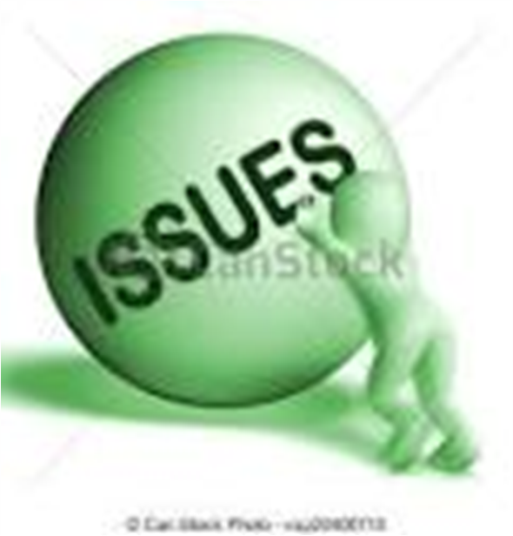 In the event that you experience technical difficulty, or the submit button is not working,  please contact the GAPMP Data Coach before the October 15th due date for an alternative submission method so that you will receive credit for turning in your report by the designated due date.
QUESTIONS OR ASSISTANCE 
CONTACT

CYNTHIA CRISS
DATA COACH

ccriss@pulaski.k12.ga.us

478 783-7487 office
229 313-2538 personal cell